Психологические особенности ранней юности
Материалы к родительскому собранию
ЮНОСТЬ – период развития человека, соответственный переходу от возраста подросткового к самостоятельной взрослой жизни
Характеристики возраста
Формируется собственное мировоззрение
Стремление к самоутверждению
Пренебрежение советами старших
Неоправданная критичность
Сухой рационализм, практицизм
Отсутствие подлинной самостоятельности
Подверженность влиянию сверстников
Недостаточное осознание последствий своих поступков
Первое чувство любви и дружбы
Ведущая деятельность
Подростковый возраст – 
интимно-личностное общение


Ранняя юность - учёба, 
профессиональное самоопределение
Новообразования возраста
Самосознание, представление о самом себе, образ Я
 Самовоспитание, волевая регуляция
 Самоопределение (личностное, половое, ролевое, профессиональное и т.д.)
 Способность строить жизненные планы
На пороге профессионального самоопределения
Цель курса – создание условий для личностного и профессионального самоопределения школьников.
Задачами курса являются:
•	оказание помощи в профильной ориентации и профессиональном самоопределении;
•	поддержка в решении личностных проблем (самопознание, достижение личной идентичности);
•	развитие временной перспективы, способности к целеполаганию;
•	развитие социальной компетентности учащихся;
План психолого-педагогического сопровождения предпрофильной подготовки учащихся 9-х классов.
Знакомство с профессиям
Классификации профессий
Диагностика выбора профиля обучения
Диагностика:
    - самооценки и уровня мотивации учения
    - проф. интересов и склонностей
Информирование об особенностях рынка труда
Психологическая готовность к ГИА
Обязанности родителей при подготовке к ГИА
Создать комфортные условия для подготовки и …не мешать.
Создать дома психологически  спокойную обстановку.
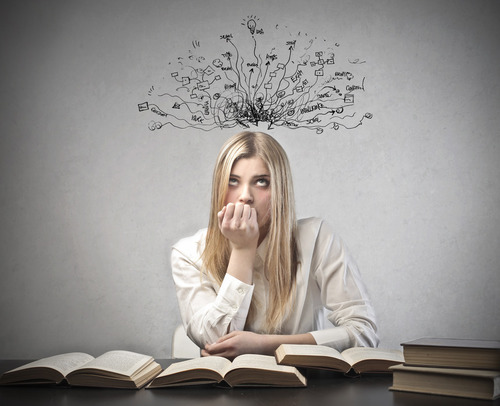 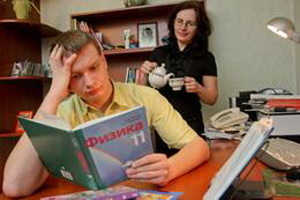 Поощрять, поддерживать, оказывать реальную помощь.
Сохранять спокойствие.
Организация занятий
Важно разработать индивидуальную стратегию при подготовке к экзамену.

Помогите распределить работу по дням.
Завтра точно займусь…
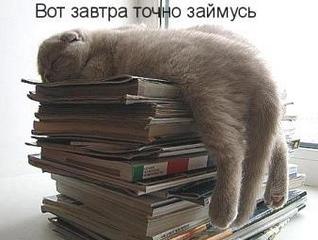 Обеспечьте своему выпускнику удобное место для занятий, чтобы ему нравилось там заниматься! 

Не допускайте перегрузок ребенка. Через каждые 40-50 минут занятий обязательно нужно делать перерывы на 10-15 минут. 

Накануне экзамена ребенок должен отдохнуть и как следует выспаться. Проследите за этим. 

С утра перед экзаменом дайте ребёнку шоколадку… разумеется, чтобы глюкоза стимулировала мозговую деятельность…
Организация занятий
24 часа = 8 + 8 +8
Режим дня и питание
Позаботьтесь об организации режима дня и полноценного питания. Такие продукты, как рыба, творог, орехи, курага стимулируют работу головного мозга. 
	Кстати, в эту пору и 
	«от плюшек не толстеют!»
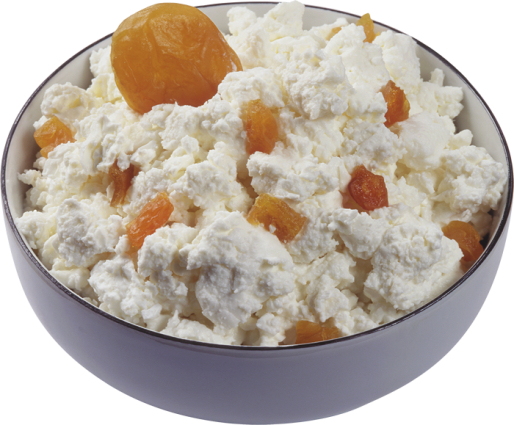 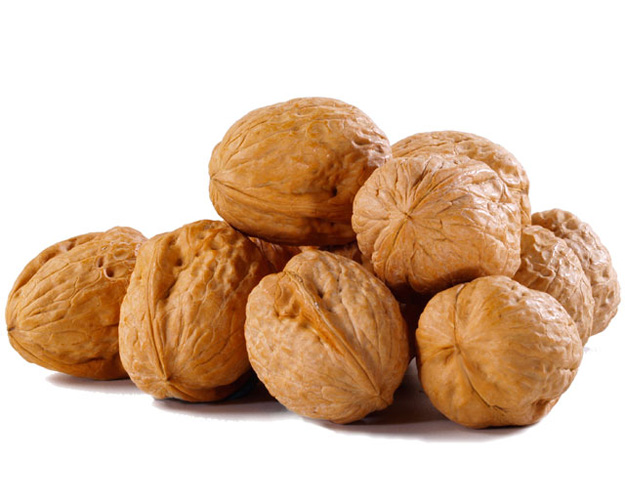 Независимо от результата экзамена, 
от всей души скажите, что 
он (она) самый любимый, 
все трудности преодолимы!
Педагог-психолог 
Великорецкая Светлана Сергеевна

Часы консультаций 14:00 – 15:00
среда, четверг, пятница